Microscope Questions
Now that you have EXPLORED the different types of microscopes, it is now time for the opportunity to demonstrate and explain what you have learned. 
Each slide contains a question or image about a type of microscope(s).  You and a partner are to chose the correct microscope or microscopes that answer the question and justify your answer.  
You may use the completed Types of Microscopes Attribute grid as a resource if you like.
Complete in Notebook.
Obtain pictures from teacher. Glue into notebook.
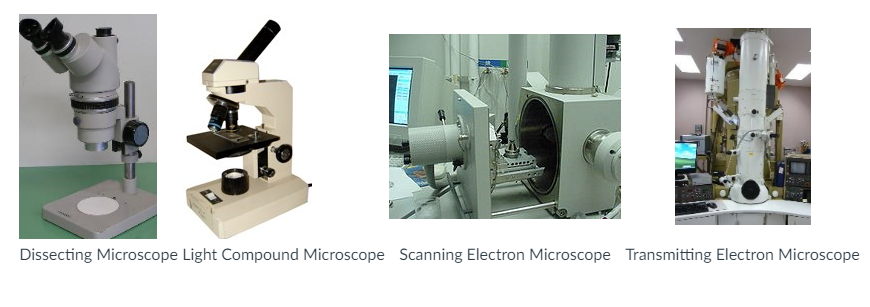 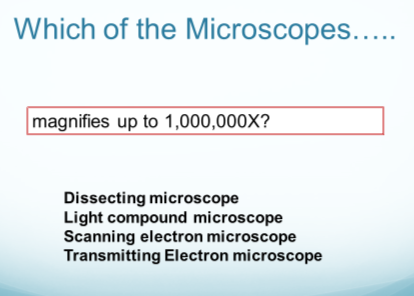 1
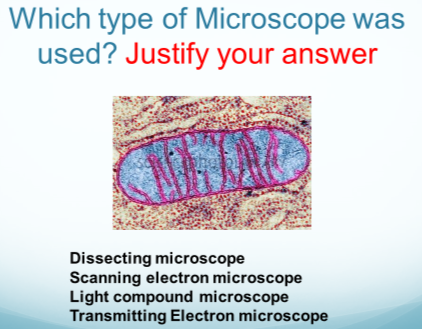 2
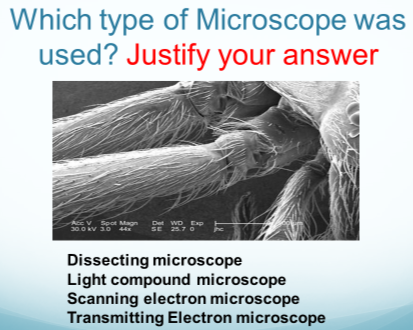 3
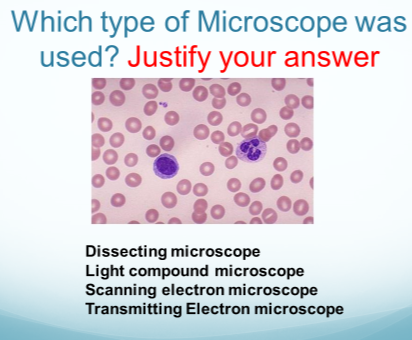 4
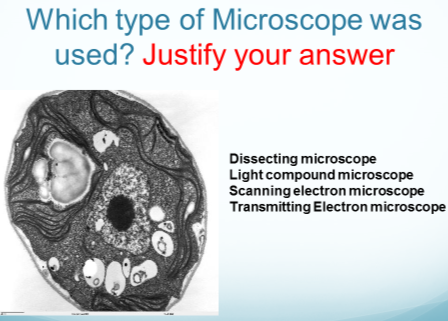 5
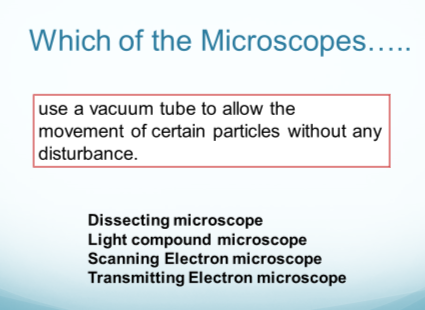 6
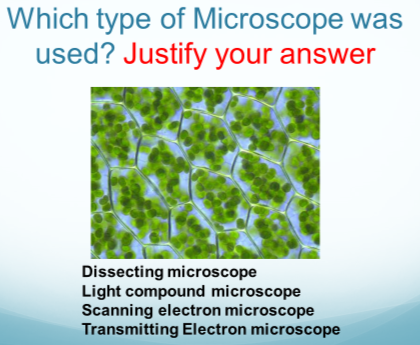 7
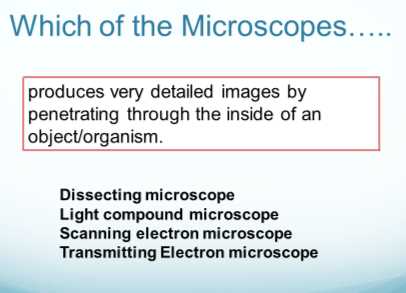 8
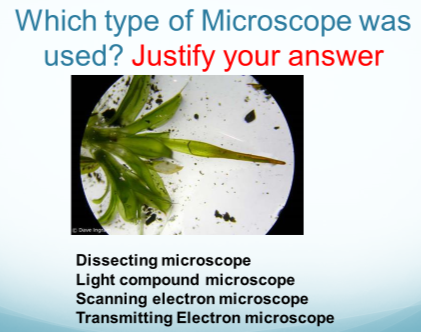 9
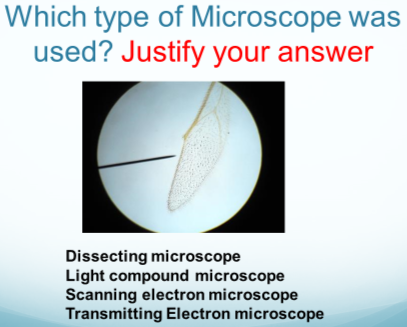 10
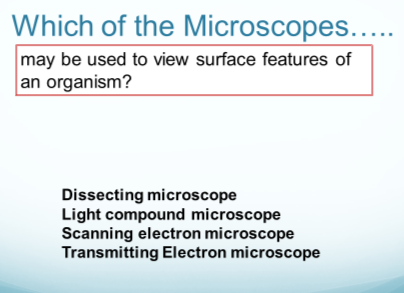 11
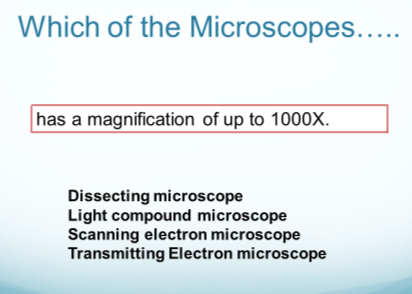 12
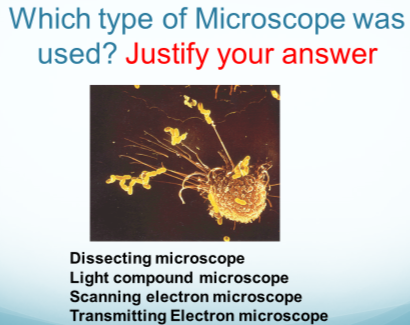 13
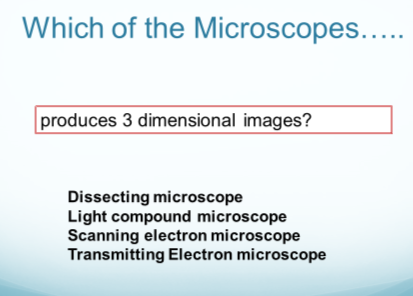 14